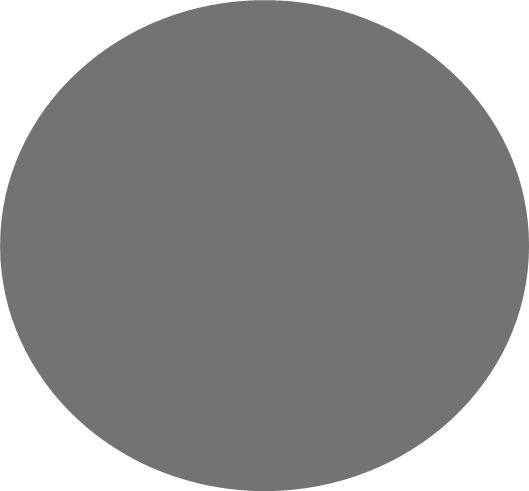 ผู้บริหารสถานศึกษา
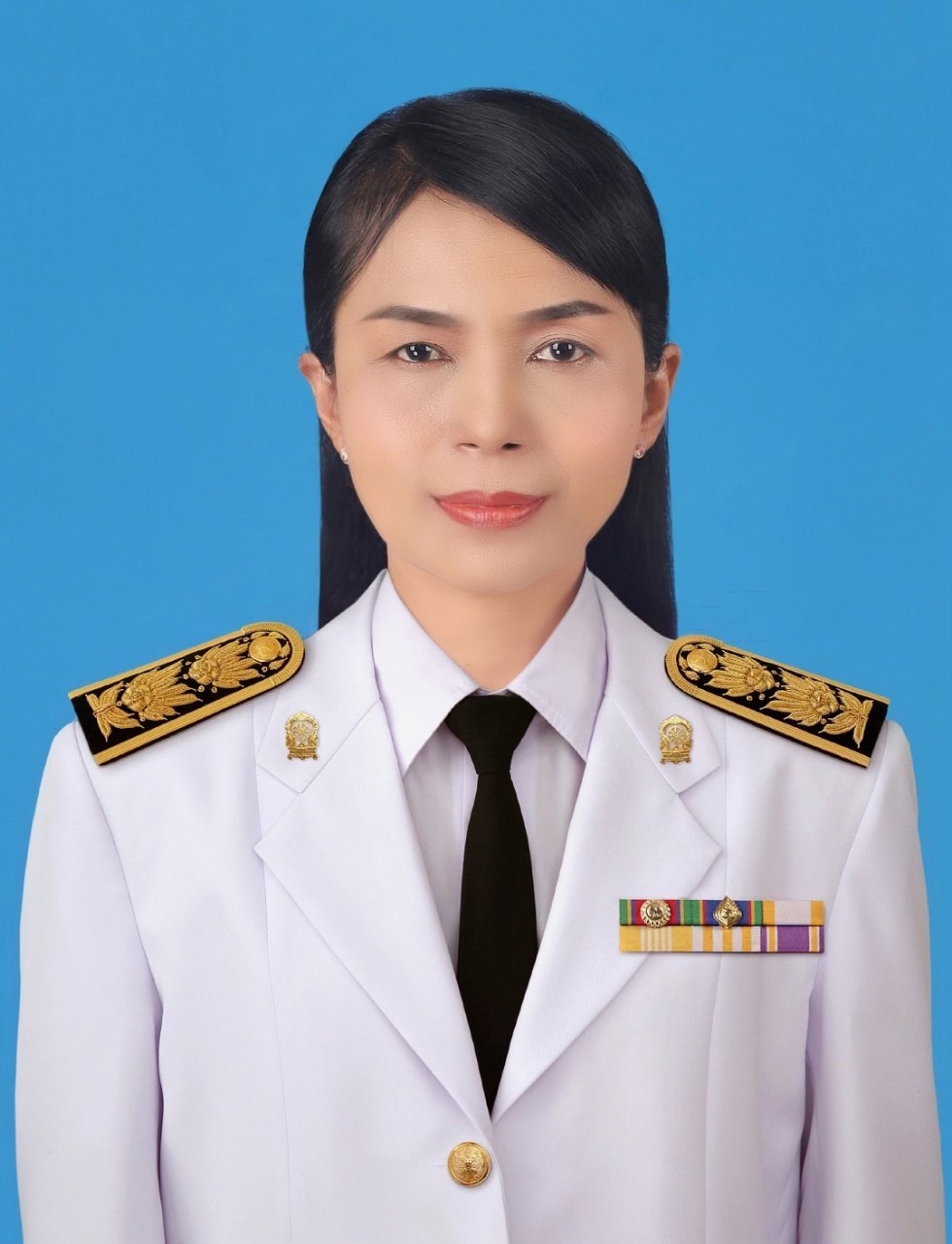 นางกัญจนา	สมชาติ
ตำแหน่ง  	ผู้อำนวยการโรงเรียน
วิทยฐานะ 	ชำนาญการพิเศษ
วุฒิการศึกษา 	ปริญญาโท
ศษ.ม.  		ศึกษาศาสตรมหาบัณฑิต
วิชาเอก  	การบริหารการศึกษา
สถาบัน 		มหาวิทยาลัยสงขลานครินทร์
   
โทรศัพท์ 	097 998 5729
Email 		kanjana.somchart@gmail.com
นางกัญจนา สมชาติ